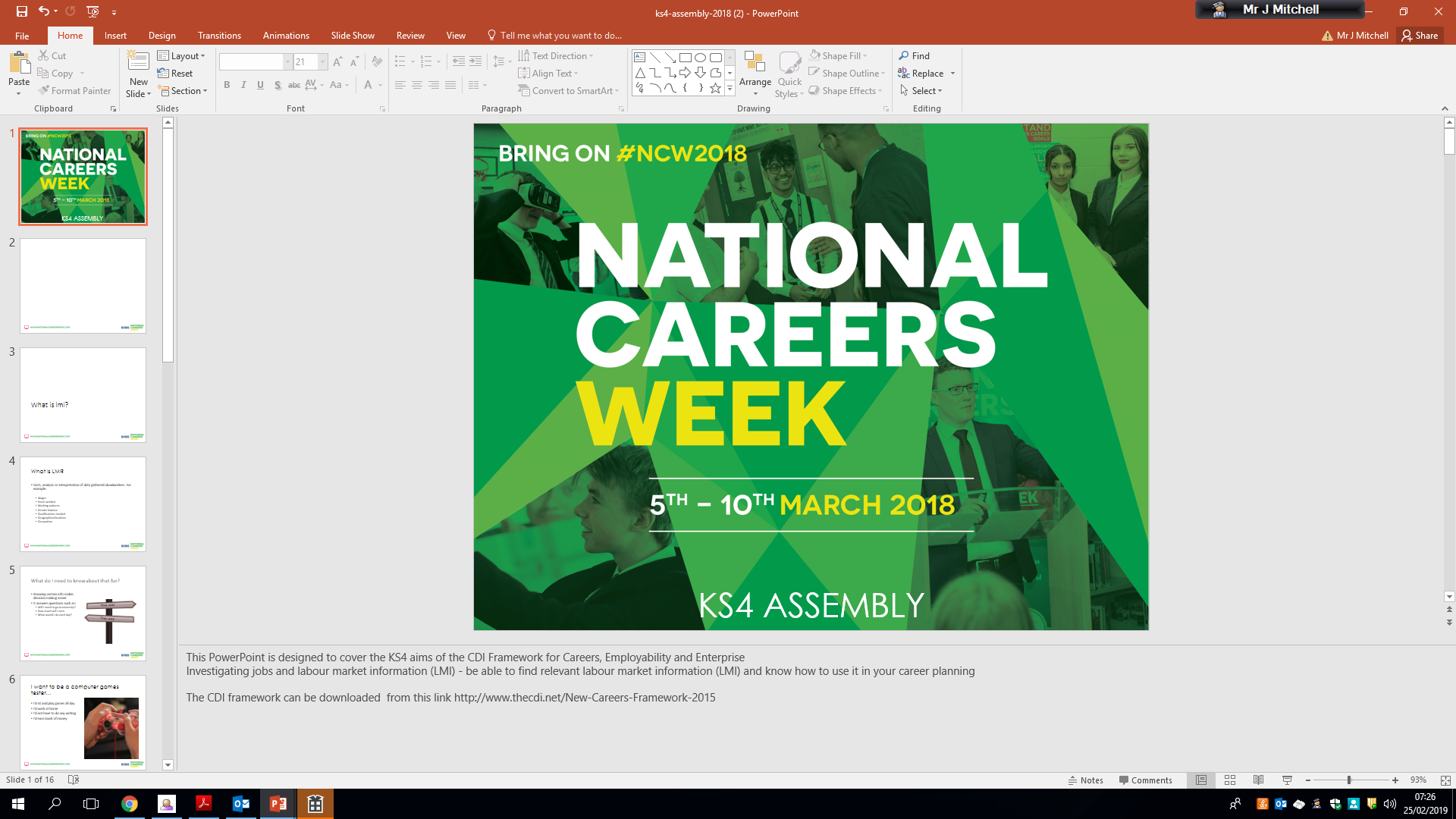 Monday 4TH – 11TH March 2019
What is LMI?
Facts, analysis or interpretation of data gathered about workers. For example:

Wages
Hours worked
Working patterns
Gender balance
Qualifications needed
Geographical locations
Occupation
What do I need to know about that for?
Knowing certain info makes decision making easier
It answers questions such as:-
Will I need to go to university?
How much will I earn
What would I do each day?
I want to be a computer games tester…
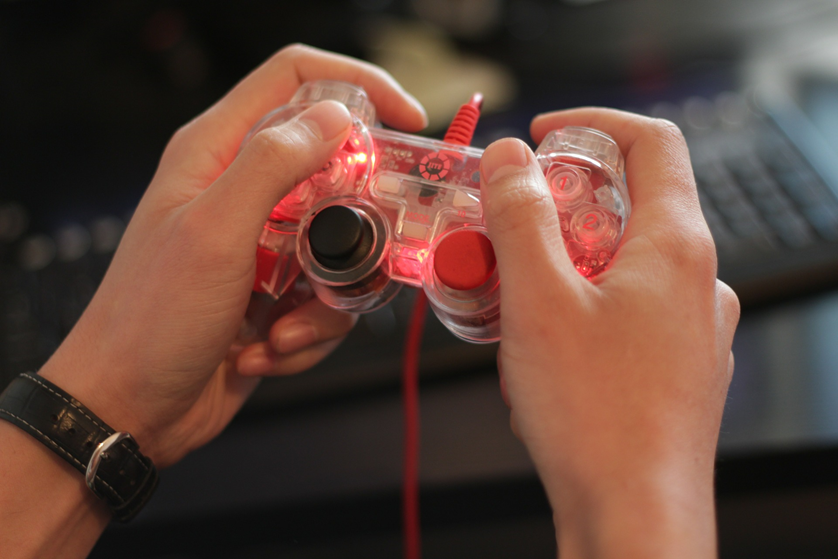 I’d sit and play games all day
I’d work at home
I’d not have to do any writing
I’d earn loads of money
[Speaker Notes: You may wish to remove the pre filled preconceptions and ask your assembly audience what they think a games tester might do.]
How much would I earn?
The UK average salary is about £28,750
£28,750
£34,750
£44,000
[Speaker Notes: Answer £44k]
How many hours a week would I work?
The average working week in the UK is 35 hours
20
35
39
[Speaker Notes: Answer 39]
Would I be more likely to be…?
Full time work is usually 35+ hours per week

Part time is usually up to 25 hours per week

Self employed means you work for yourself not the company
Employed full time
Employed part time
Self employed
[Speaker Notes: Answer  73% employed Full time – though 19% are self employed]
Simple labour market info can be found
[Speaker Notes: All the LMI used in this Powerpoint was found at www.icould.com]
Skills for Employment
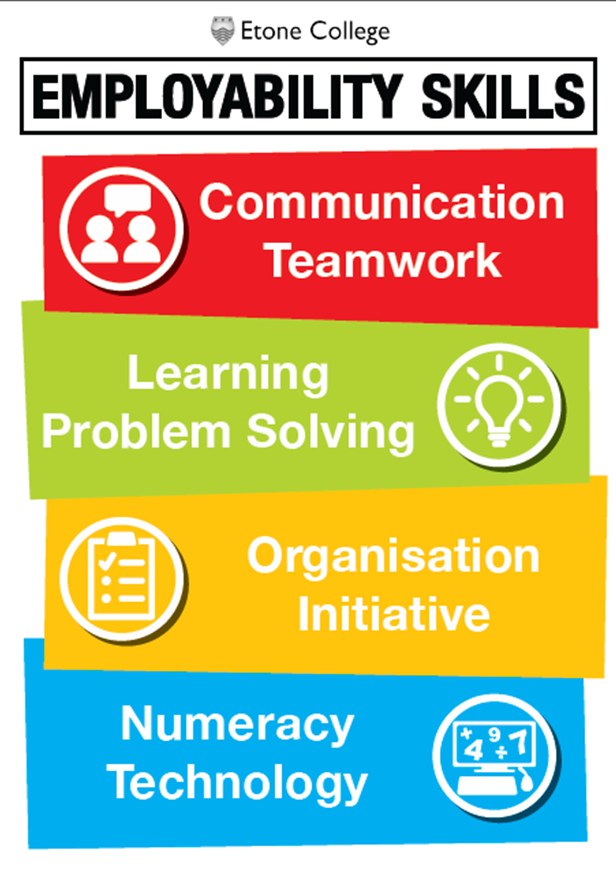 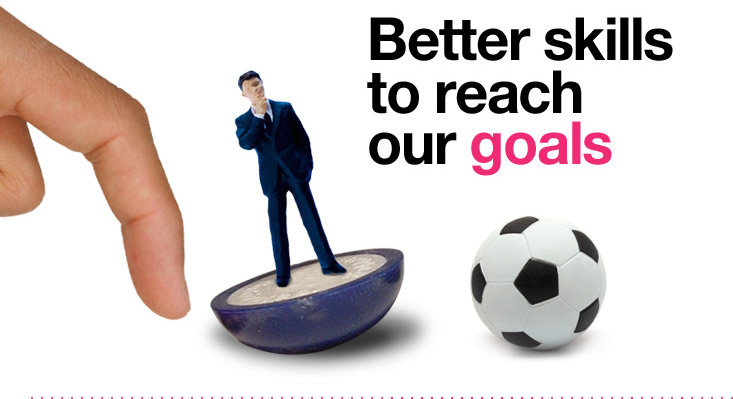 https://www.youtube.com/watch?v=7g8OpiWR83Y
What’s next…?
Discuss Careers and Skills with your Form Tutor

Arrange a careers meeting with Miss Waite (Phoenix House office)

Attend the Careers Fair on Thursday 14th March 2019

Discuss with family and friends about future careers.